ISTITUTO COMPRENSIVO DI VIA ANGELINI  PAVIA
ISCRIZIONI 2021 / 2022
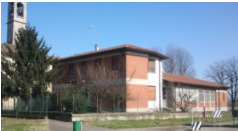 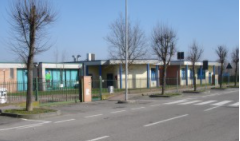 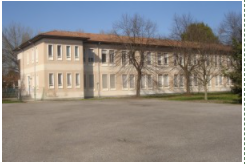 riconoscimento della
 molteplicità della persona
per realizzare sogni
S
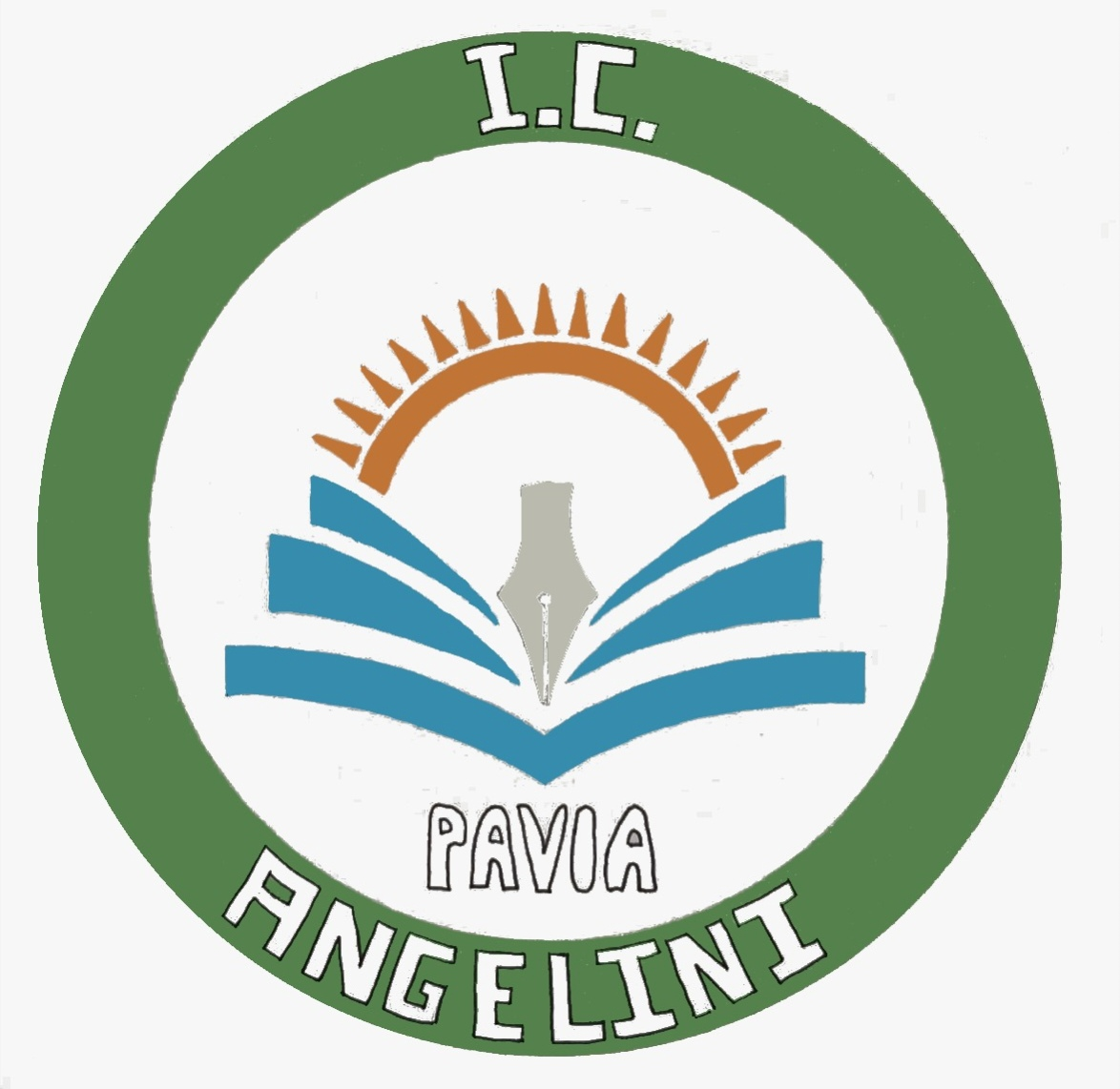 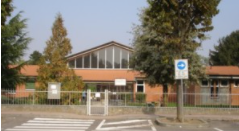 S
P
I
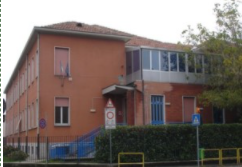 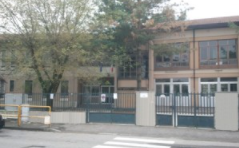 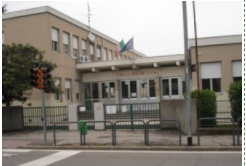 www.icangelini.it
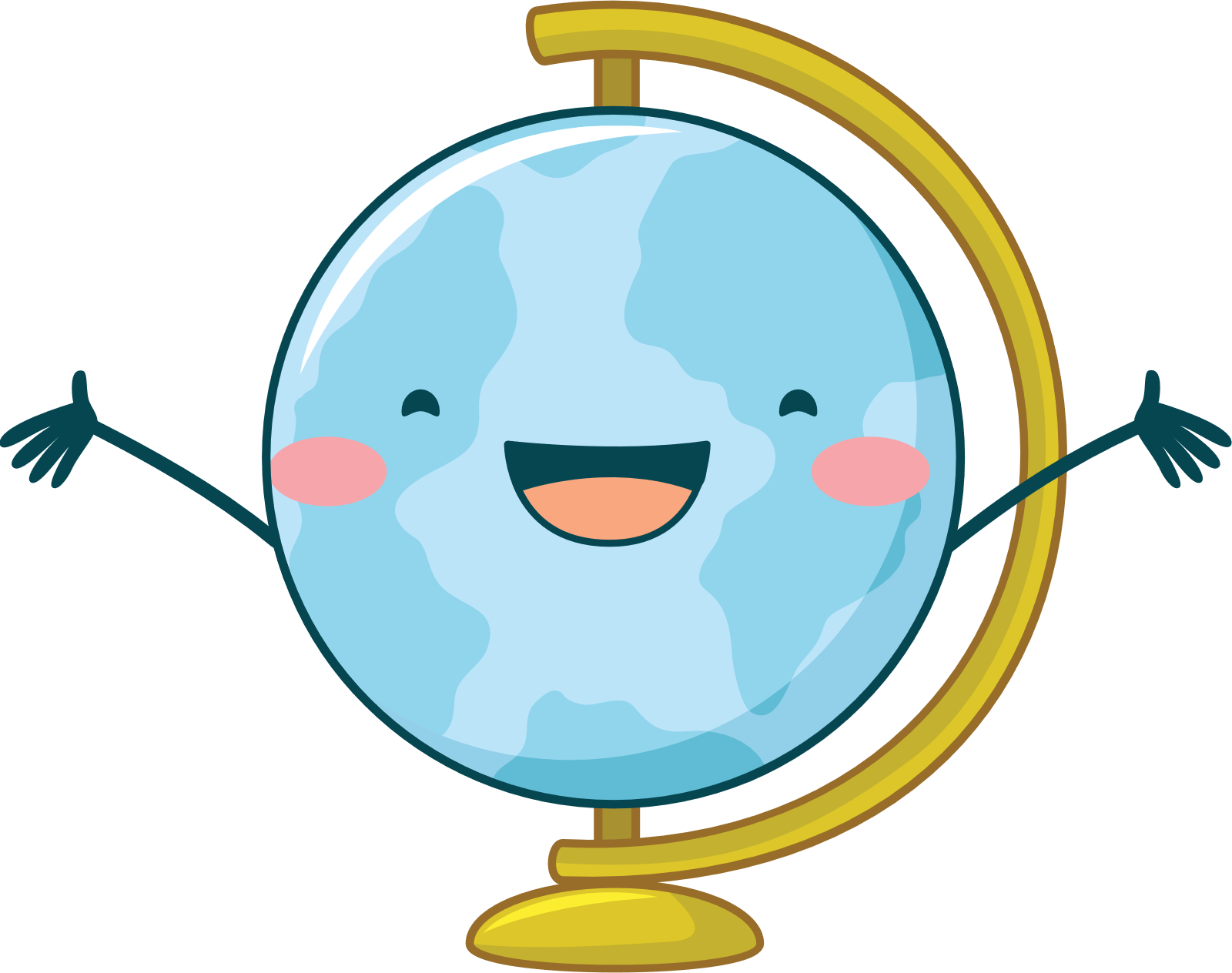 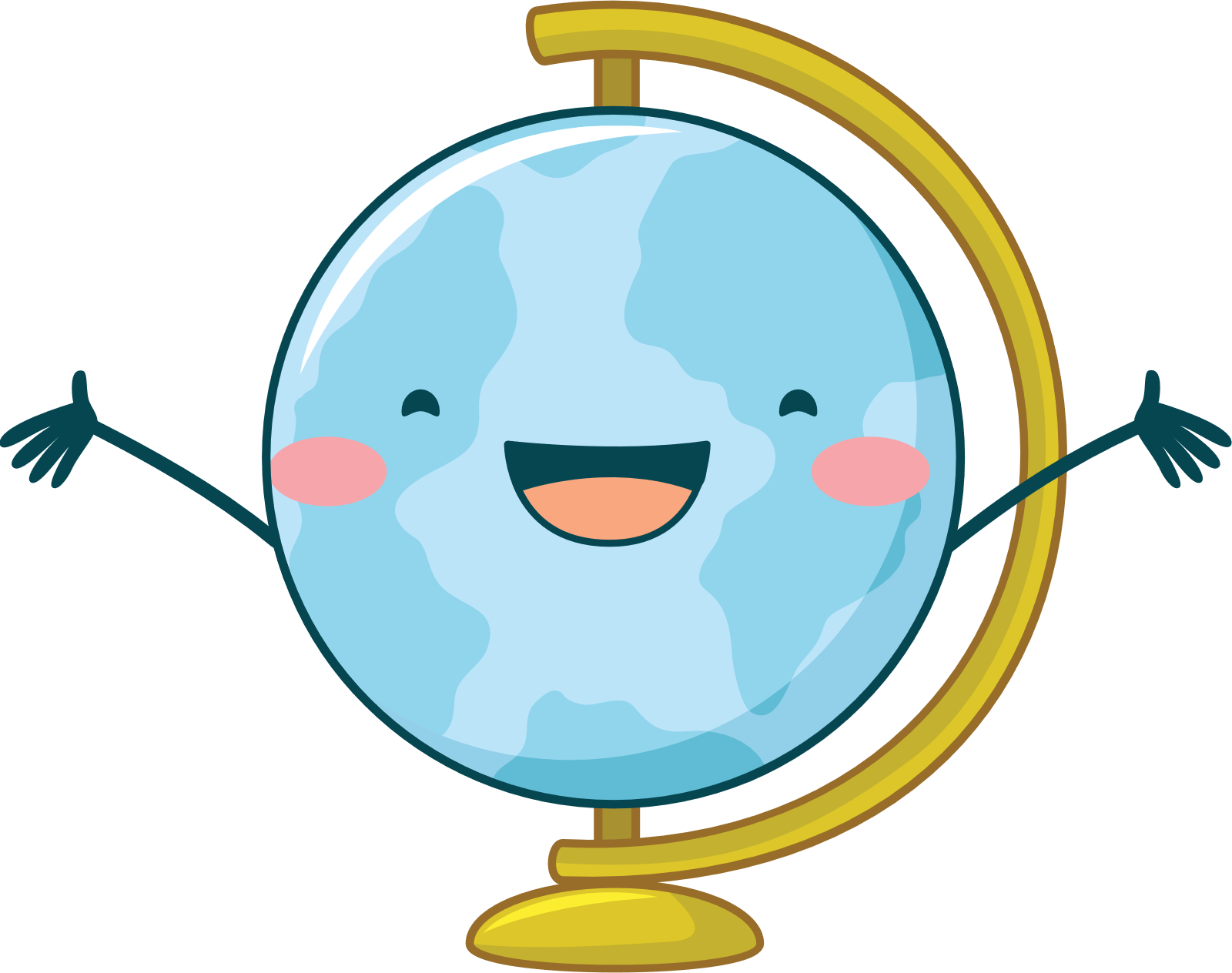 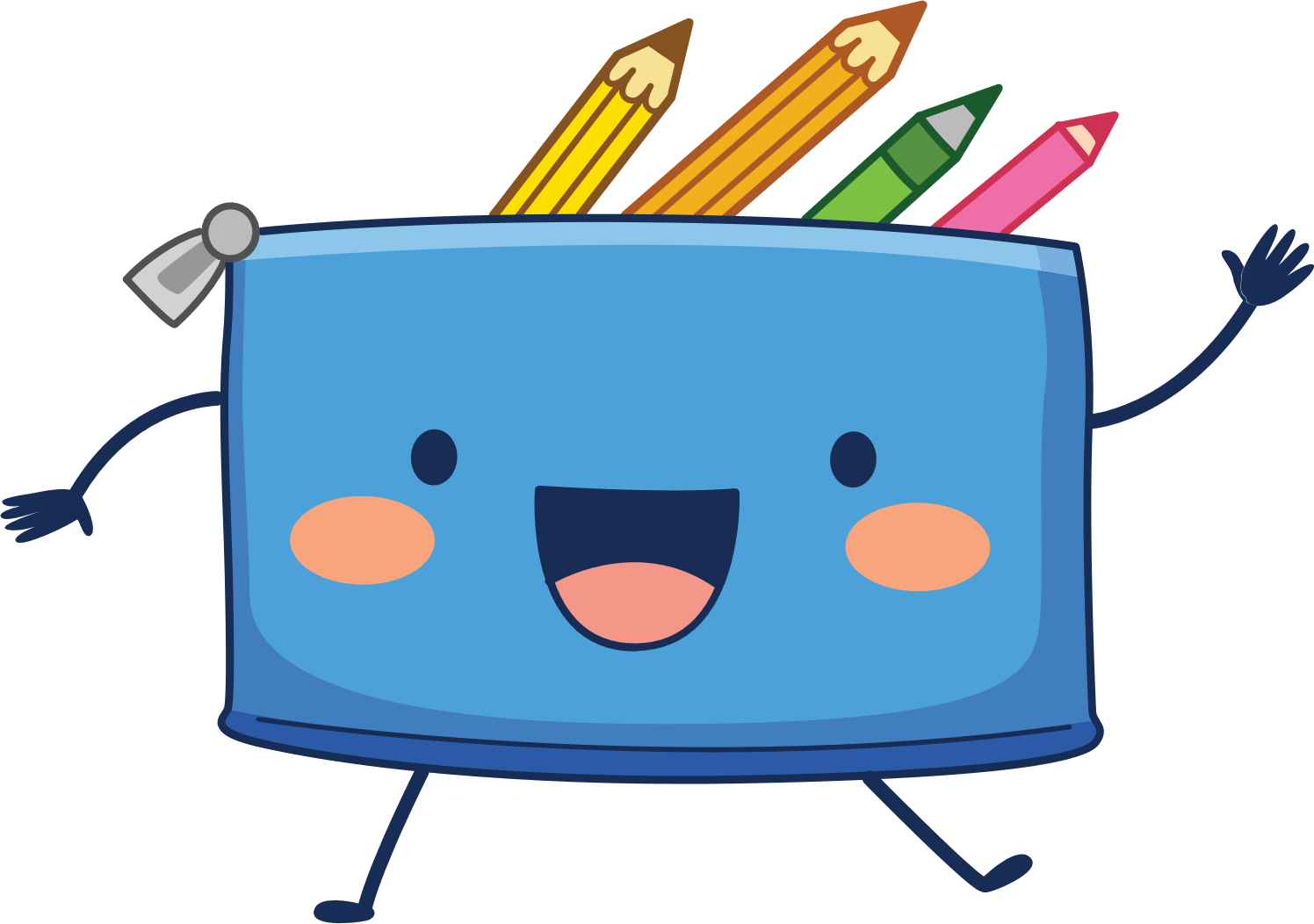 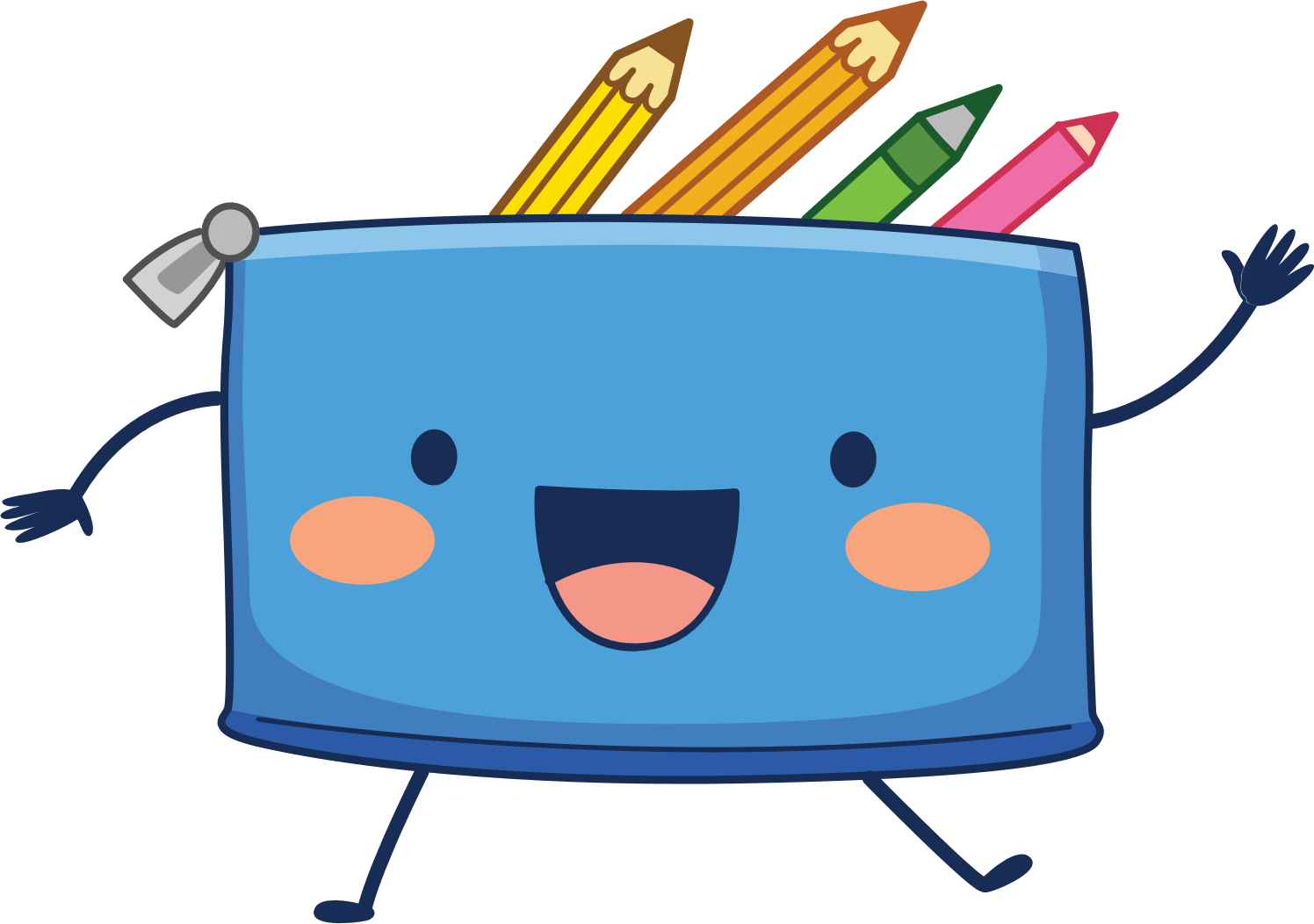 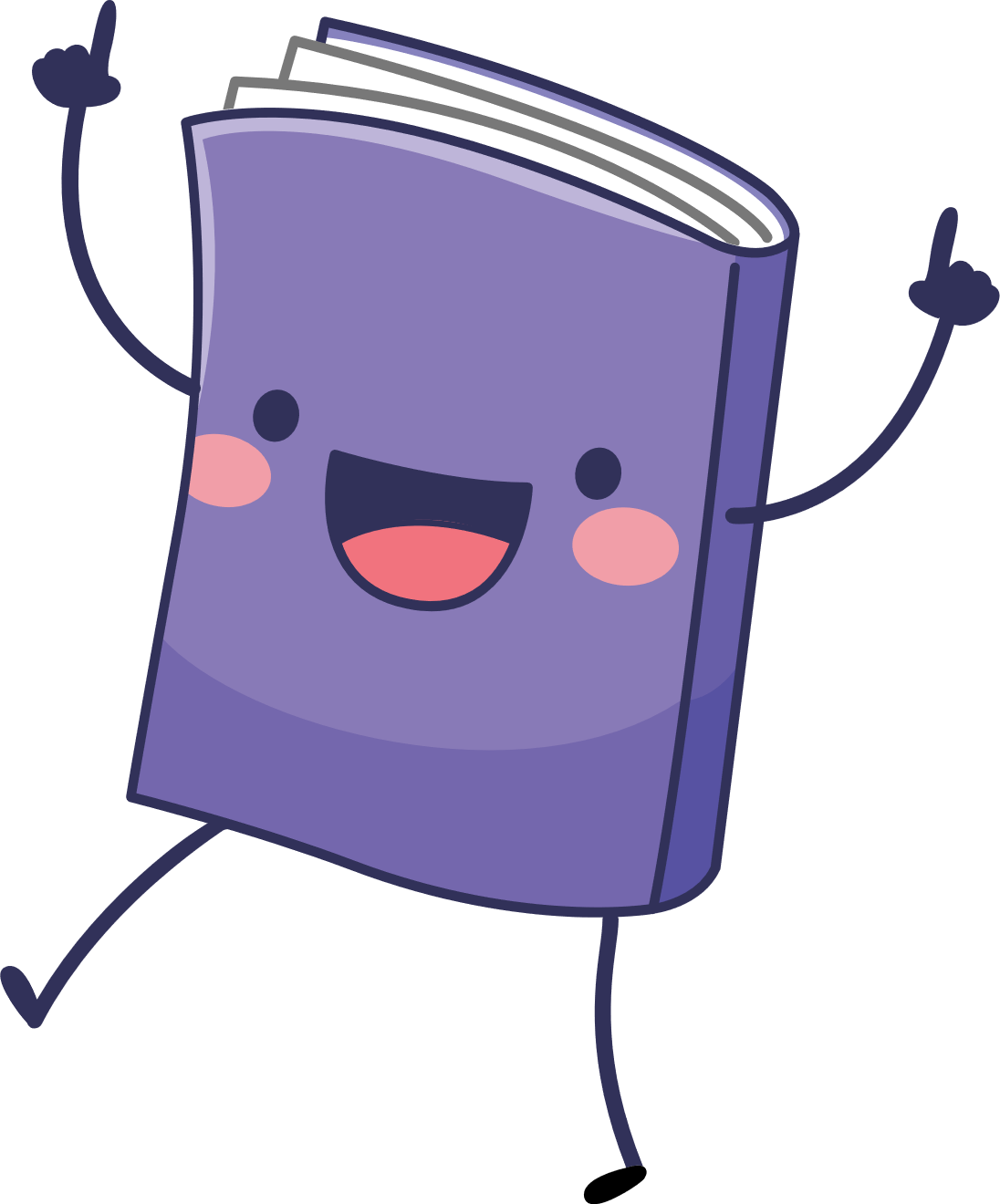 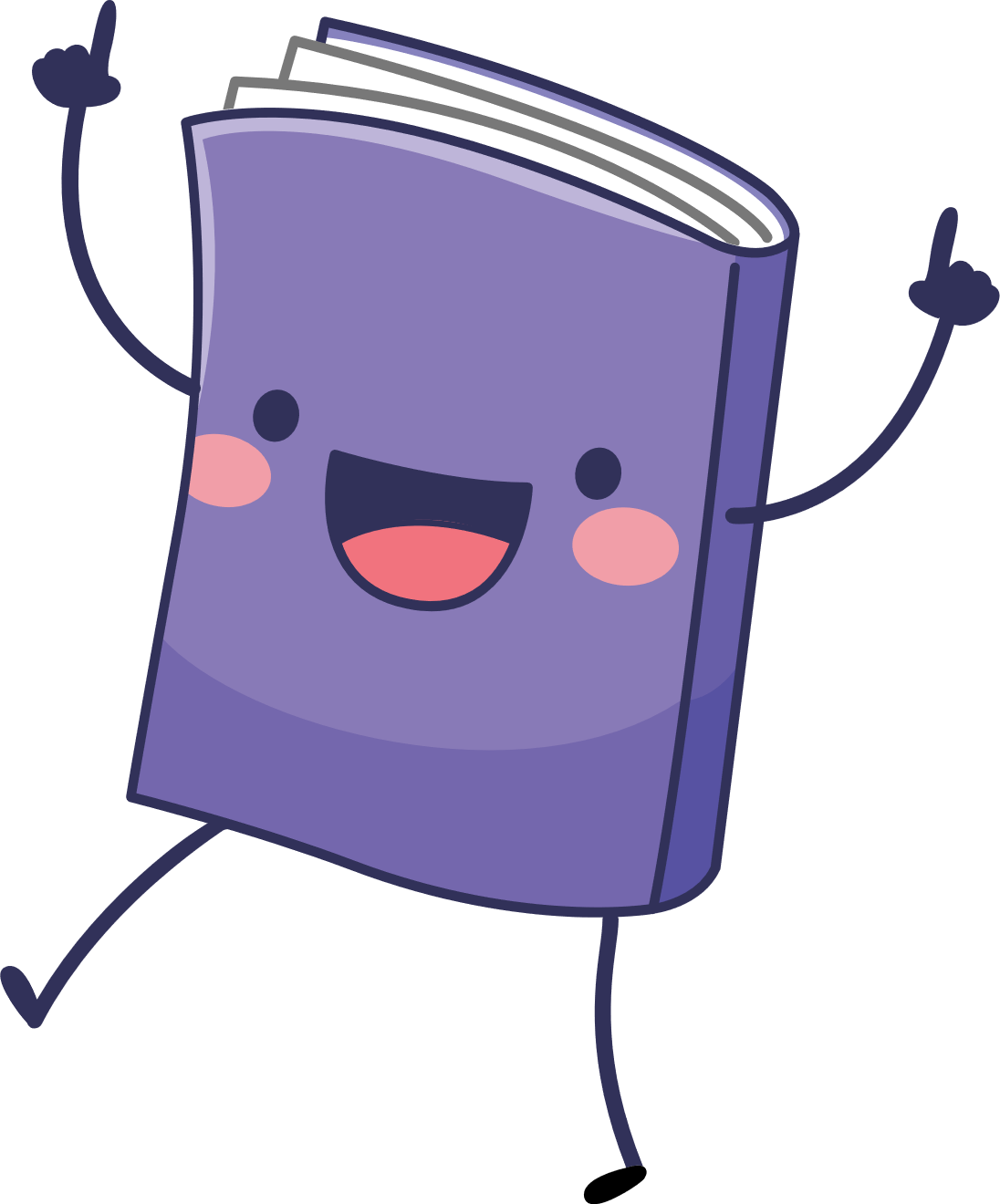 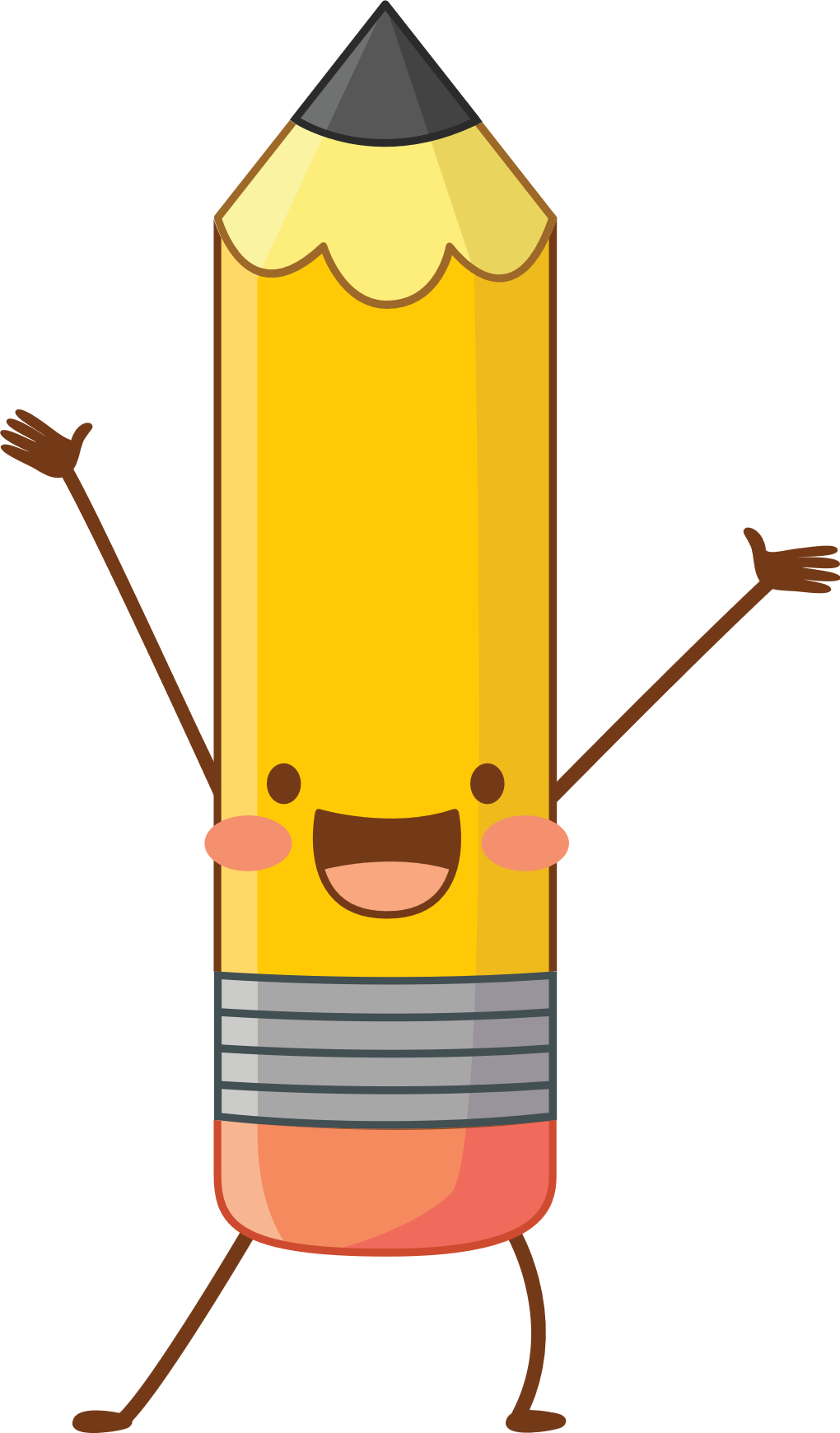 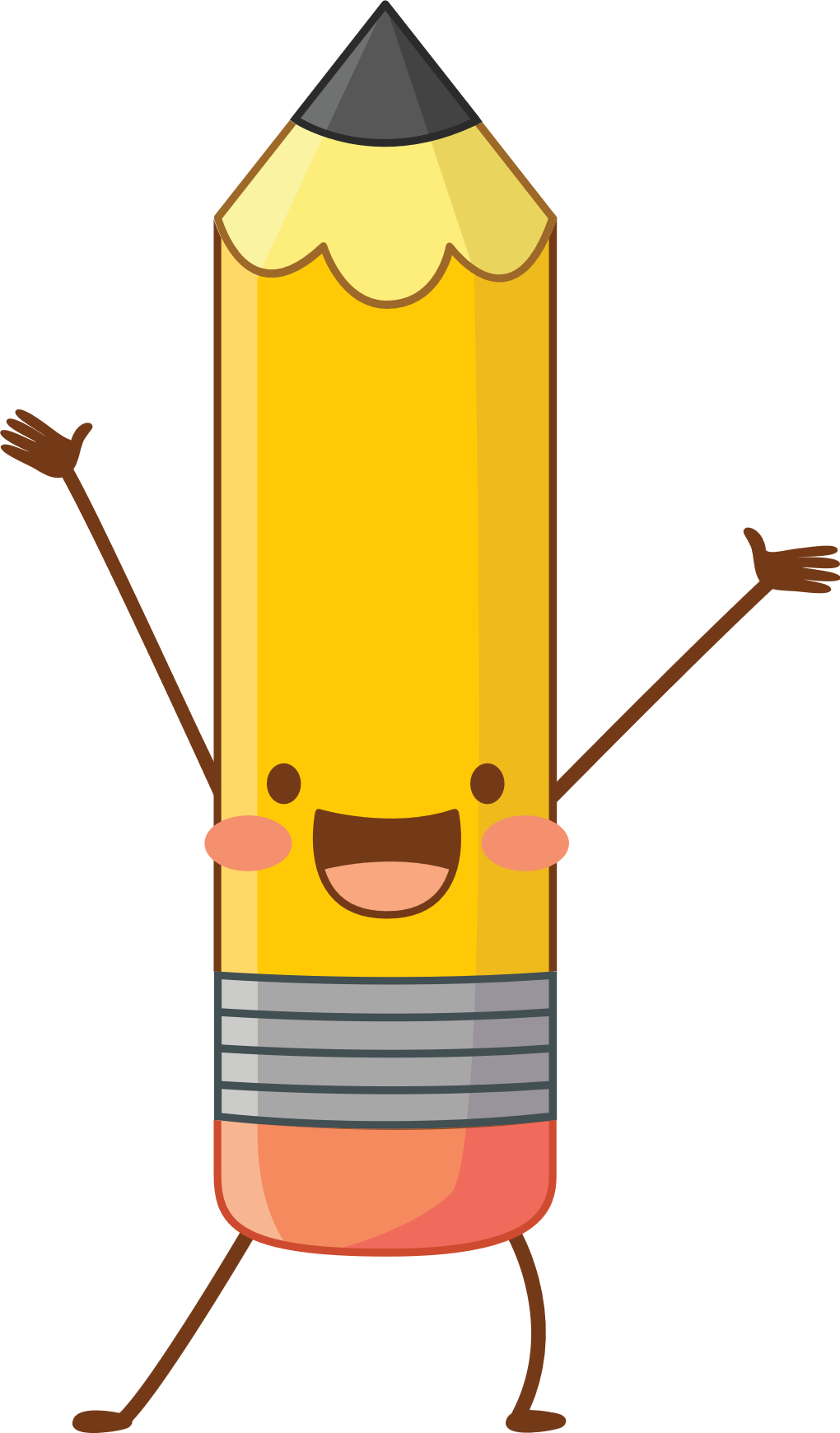 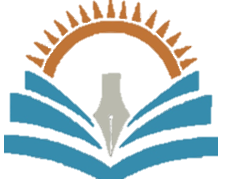 Benvenuti!Quest’anno mettevi comodipotete visitare le nostre scuole da casa.Ma ora alcune informazioni per l’iscrizione e la nostra offerta formativa
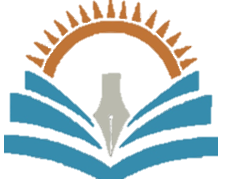 ISCRIZIONI 2021 / 2022
Modalità di presentazione
SCUOLA DELL’INFANZIA
SCUOLA PRIMARIA
SCUOLA SECONDARIA
Per  le scuole di Pavia
Cartacea
Sito Comune Pavia


Per la scuola di Cura
Cartacea

Modello scaricabile sul sito
Online
Sito ministeriale
Online
Sito ministeriale
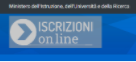 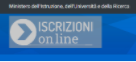 S
P
I
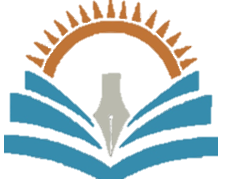 ISCRIZIONI 2021 / 2022
Tempi di presentazione
SCUOLA DELL’INFANZIA
SCUOLA PRIMARIA
SCUOLA SECONDARIA
4 gennaio – inizio iscrizioni

25 gennaio – fine iscrizioni
19 dicembre – inizio registrazione sul sito ministeriale

4 gennaio – inizio iscrizioni

25 gennaio – fine iscrizioni
19 dicembre – inizio registrazione sul sito ministeriale

4 gennaio – inizio iscrizioni

25 gennaio – fine iscrizioni
S
P
I
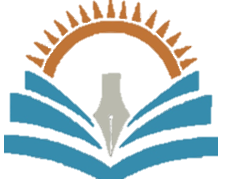 ISCRIZIONI 2021 / 2022
Le nostre scuole
SCUOLA DELL’INFANZIA
SCUOLA PRIMARIA
SCUOLA SECONDARIA
Pavia – C Angelini
Pavia – P. Massacra
Pavia – G. Delfrate (Vallone)
Cura C. – S. Combi
Pavia -   Fossarmato
Pavia - 	Il Girotondo

Cura Carpignano
S
P
I
I
ISCRIZIONI 2021/2022
ISTITUTO COMPRENSIVO DI VIA ANGELINI
Le nostre Scuole dell’Infanzia
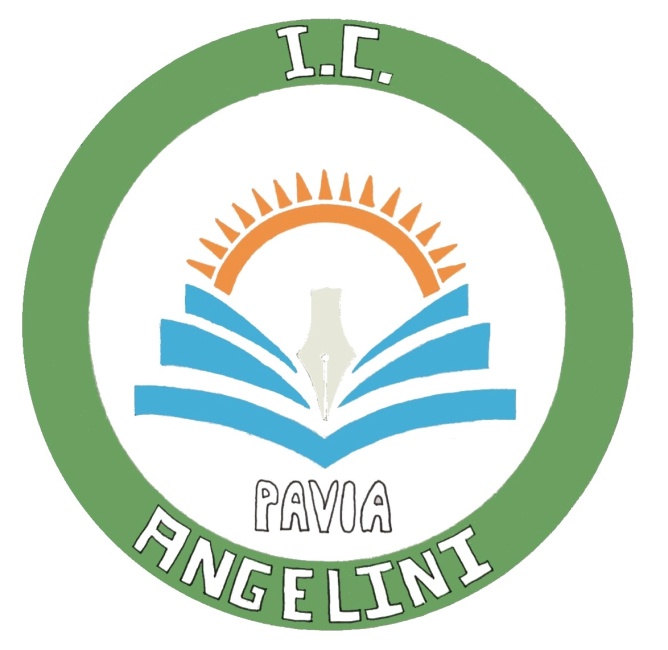 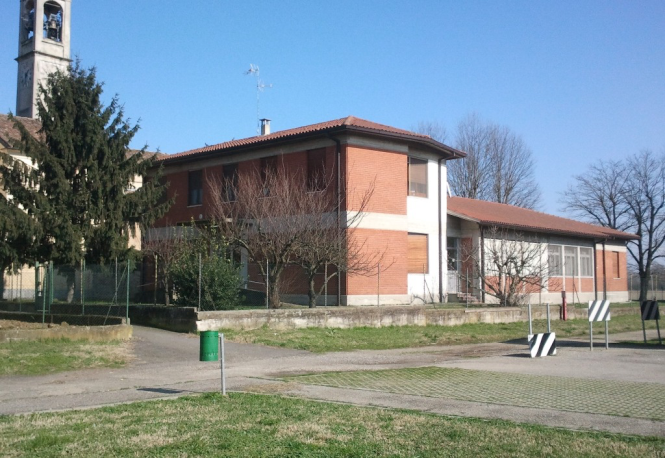 Pavia – Scuola dell’Infanzia di Fossarmato
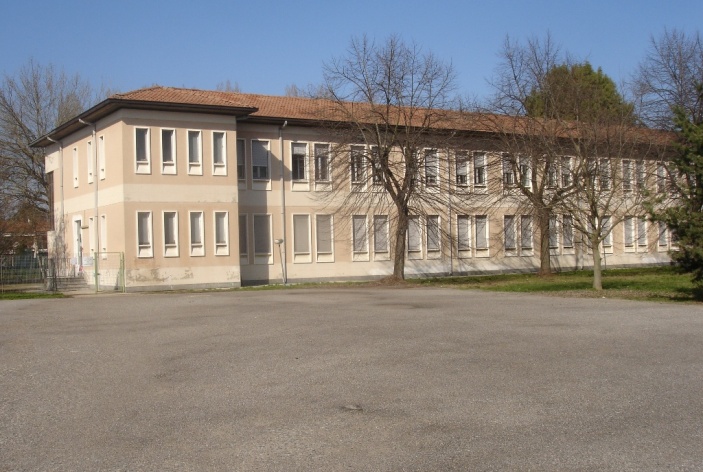 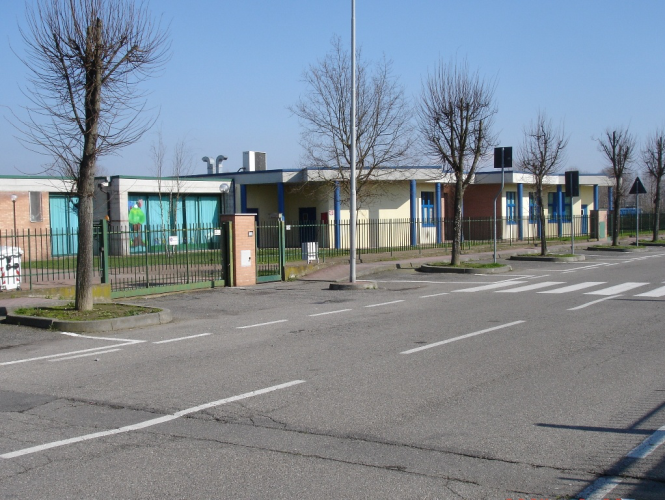 Cura C. – Scuola dell’Infanzia di Cura Carpignano
Pavia – Scuola dell’Infanzia “Girotondo”
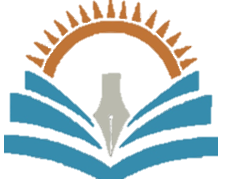 Orari
I
SERVIZIO PRE E POST SCUOLA 

Vengono gestiti dalla scuola attraverso una convenzione - accordo con i rispettivi
comuni (Pavia e Cura Carpignano).


A Cura Carpignano sono già funzionanti a pagamento,
al Girotondo e Fossarmato si possono attivare a pagamento sulla base delle richieste dei genitori e al raggiungimento di un numero minimo deciso dal comune di Pavia.
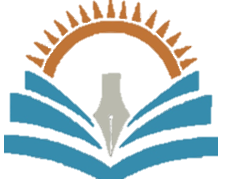 Mensa
I
DALLE  12.00  ALLE  13.00
Nei tre plessi tutti possono far ritorno a casa per il pranzo e rientrare a scuola per l’orario previsto.
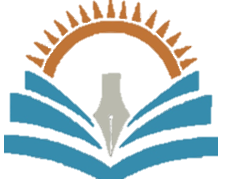 I
LA NOSTRA OFFERTA FORMATIVA
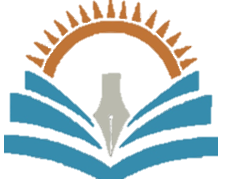 Scansione della giornata scolastica
I
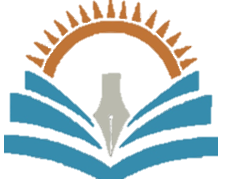 Finalità
I
Il bambino, nella sua unicità è accompagnato e supportato dalla scuola, che con  la programmazione in linea con la Normativa Vigente (Indicazioni Nazionali per il curricolo della scuola dell’infanzia e del primo ciclo d’istruzione 2012 e le sollecitazioni BES) ha lo scopo di garantire ai bambini lo sviluppo:

 
DELL’IDENTITA’ PERSONALE 

DELL’ AUTONOMIA 

DELLE COMPETENZE

DELLA CITTADINANZA
 


Le modalità attraverso cui l’esperienza diventa fonte di conoscenza sono:
IL GIOCO, LA VITA DI RELAZIONE, L’ESPLORAZIONE, LA RICERCA.
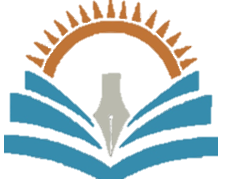 …cosa facciamo a Scuola
I
Accogliamo, ascoltiamo, rispettiamo nella loro globalità e nei loro tempi i bambini. Il loro benessere è la nostra priorità.

Da noi il gioco è “una cosa seria” ed è la modalità principale per accompagnare i bambini in tantissime e variegate attività.

Utilizziamo strumenti, materiali, tecniche tradizionali e innovative; dando molto spazio alla lettura di libri.

Gli spazi sono luminosi, accoglienti e stimolanti a misura del bambino, modificabili in base alle diverse esigenze.

Gli spazi aperti sono usati sia per il gioco che per esperienze didattiche finalizzate ad osservare, sperimentare, scoprire e accrescere le loro competenze.
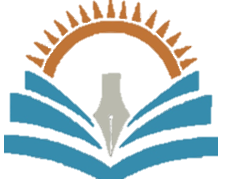 …alleanza educativa con le famiglie
I
Le scuole mantengono un dialogo costante con le famiglie  attraverso:

ASSEMBLEE DEI GENITORI

COLLOQUI INDIVIDUALI

INCONTRI QUOTIDIANI ALL’INGRESSO E ALL’USCITA

DOCUMENTAZIONE DELLE ATTIVITA’ attraverso l’esposizione di manufatti, foto (dove per privacy i bambini non sono riconoscibili), cartelloni, libro personale di ogni alunno.

SAGGI, LEZIONI APERTE, FESTE
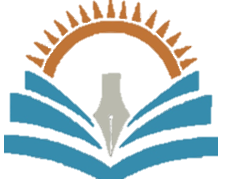 Progettiper l’ampliamento dell’offerta formativa   PTOF
I
Progetto CONTINUITA’ infanzia-primaria “Un ponte per crescere” rivolto ai bambini di cinque anni della scuola dell’infanzia assieme agli alunni della scuola primaria. L’intento del progetto è quello di comunicare e realizzare un vero “ponte” di esperienze condivise che accompagni l’alunno nel passaggio tra i diversi ordini di scuola in maniera serena, graduale e armoniosa.  



Progetto LETTURA “Un libro per amico” Il progetto nasce con l’intento di far diventare la lettura una necessità primaria, un’abitudine, ma soprattutto un piacere che accompagna i bambini in tutti i momenti della loro vita, a scuola, a casa, nel gioco.
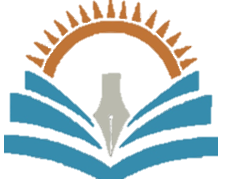 Progettiper l’ampliamento dell’offerta formativa   PTOF
I
Progetto INGLESE “L’inglese anche per noi” Il Progetto ha lo scopo di accompagnare i bambini alla scoperta della lingua e della cultura inglese. Verranno proposti dei contenuti che daranno loro l’opportunità di imparare l’inglese divertendosi.
Progetto ED. CIVICA “Insieme verso un futuro migliore” E’ possibile vivere esperienze di educazione civica nella scuola dell'Infanzia rispondendo all’esigenza di acquisire le competenze organizzative ed esecutive previste dalla legge 20 agosto 2019, n° 92 “Introduzione dell'insegnamento scolastico dell'educazione civica”, che contempla l'insegnamento trasversale dell'educazione civica, e prevede in particolare che gli studenti debbano avvicinarsi alla Carta Costituzionale a partire dalla scuola dell'infanzia per formare la coscienza civica dell'uomo e del cittadino a partire dai 3 anni d'età.
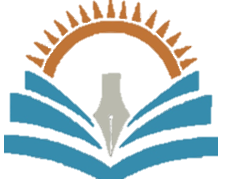 Inclusione
I
Le nostre scuole dell’infanzia si propongono come luogo di inclusione nel quale vengono riconosciute le specificità di ognuno:


Scoprire l’altro e le differenze, in particolare imparare ad interagire con i “bambini più fragili”. 

Sviluppare il senso di solidarietà nella famiglia, nella comunità scolastica, nella società.

Modificare i propri comportamenti superando pregiudizi di carattere socio-culturale-religioso, attraverso la scoperta del valore della “diversità”.

Rispettare l’altro, essere predisposti all’accoglienza e saper ascoltare le opinioni diverse delle proprie.
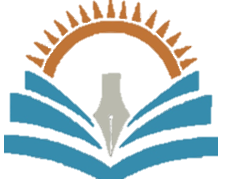 I
Circolare Ministeriale 17/11/2020
ISCRIZIONI A.S.  2021/2022dal 4 al 25gennaio 2021
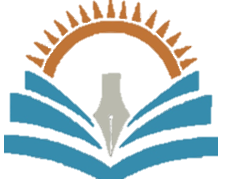 MODALITA’ di iscrizione
I
🖌ON LINE
per le scuole site nel comune di Pavia (Fossarmato e Girotondo).
Da presentare presso un unico centro (presso il settore istruzione del comune di Pavia)


🖌 MODULISTICA CARTACEA
per le scuole site in altro comune (Cura Carpignano)
Il modulo sarà disponibile in segreteria. Da presentare presso la segreteria d’Istituto.





ISCRIZIONE ASSISTITA
Si potrà accedere, tramite appuntamento, ad un servizio di compilazione della domanda presso la segreteria dell’Istituto.
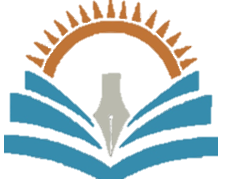 I
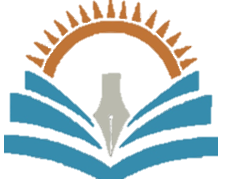 CRITERI DI ACCOGLIMENTO DELLE DOMANDE
I
✏️Bambini di età compresa tra i 3 e i 5 anni, compiuti entro il 31 dicembre dell’anno di riferimento (31/12/2021)

✏️ Possono essere iscritti altresì bambini che compiono i 3 anni entro il 30 aprile 2022 (anticipi)



SI RICORDA CHE GLI ADEMPIMENTI VACCINALI NELLA SCUOLA DELL’INFANZIA COSTITUISCONO REQUISITO D’ACCESSO (art.3 comma 1 L. 119/2017)
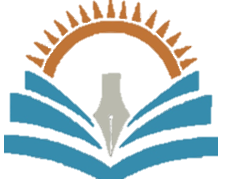 GRADUATORIE
I
IN CASO DI RICHIESTE DI ISCRIZIONI SUPERIORI AI POSTI DISPONIBILI HANNO PRECEDENZA:

📕  Bambini che compiono i 5 anni di età entro il 31/12/2021
📗  Bambini residenti nel comune di Pavia (per Fossarmato e Girotondo)
📘  Bambini residenti nel comune di Cura Carpignano (per Cura C.)


IN CASO DI ULTERIORE ECCEDENZA RISPETTO AI POSTI DISPONIBILI SI DEFINIRÀ UNA LISTA D’ATTESA:

📙  Per le scuole di Pavia i criteri sono definiti nell’accordo tra Comune e Istituto Scolastico.
📒  Per la scuola di Cura C. sono definiti dall’Istituto Scolastico.


I BAMBINI ANTICIPATARI saranno accolti solo con disponibilità di posti e esaurimento delle liste d’attesa con modalità particolari di inserimento definite da un protocollo.
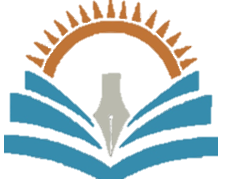 CRITERI FORMAZIONE SEZIONI
I
LE SEZIONI SARANNO COMPOSTE NEL MODO PIU’ EQUIETEROGENEO POSSIBILE, SULLA BASE DEI SEGUENTI CRITERI:

Equa distribuzione numerica degli alunni
Equa distribuzione degli alunni in base al sesso
Equa distribuzione degli alunni con bisogni educativi speciali
Informazioni date dai docenti della scuola d’Infanzia di provenienza (asilo nido)
Equa distribuzione per semestre di nascita: alunni del primo semestre nelle sezioni miste e secondo semestre nelle sezioni omogenee
Separazione di gemelli (ove possibile) in accordo con i genitori

Ogni situazione particolare sarà vagliata dal Dirigente scolastico

INSERIMENTO ALUNNI IN SEZIONI GIA’ COSTITUITE:
Il Dirigente Scolastico, una volta valutate la disponibilità e la composizione delle sezioni provvederà a individuare la sezione, nella quale inserire gli alunni che si iscrivono in corso d’anno.
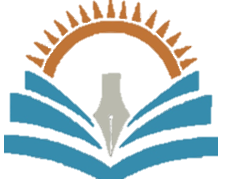 INSERIMENTI
I
Le insegnanti accoglieranno i bambini nuovi iscritti concordando con il genitore i tempi dell’inserimento.
A partire dalla prima settimana il tempo scuola sarà man mano sempre più lungo, fino ad arrivare alla frequenza dell’intera mattinata.
Ogni percorso d’inserimento è personalizzato e concordato tra insegnanti e famiglie ed è sempre mirato al benessere del bambino.
L’insegnante di sezione accoglierà bambini e genitori cercando di creare un sereno e fiducioso distacco fra alunni e figure parentali di riferimento. 

ANTICIPI
Inserimento con prolungamento orario graduale per il solo turno antimeridiano
fino alla fine di dicembre. Da gennaio, se avranno raggiunto un buon grado di
autonomia, potranno frequentare l’intera giornata.

Gli inserimenti, anche degli anticipi, vengono discussi in un’assemblea
dei genitori convocata a giugno o a settembre.
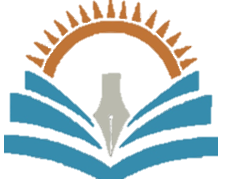 VI PARLIAMO DI NOI…
I
Ampi spazi luminosi
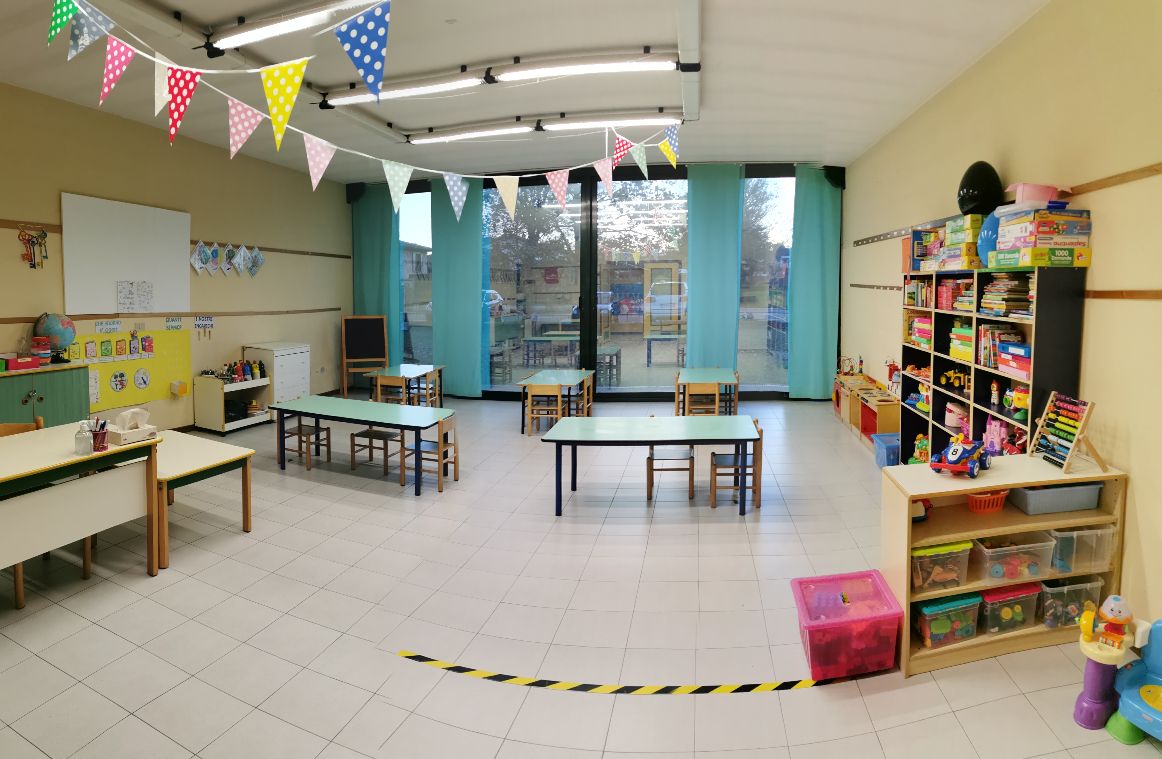 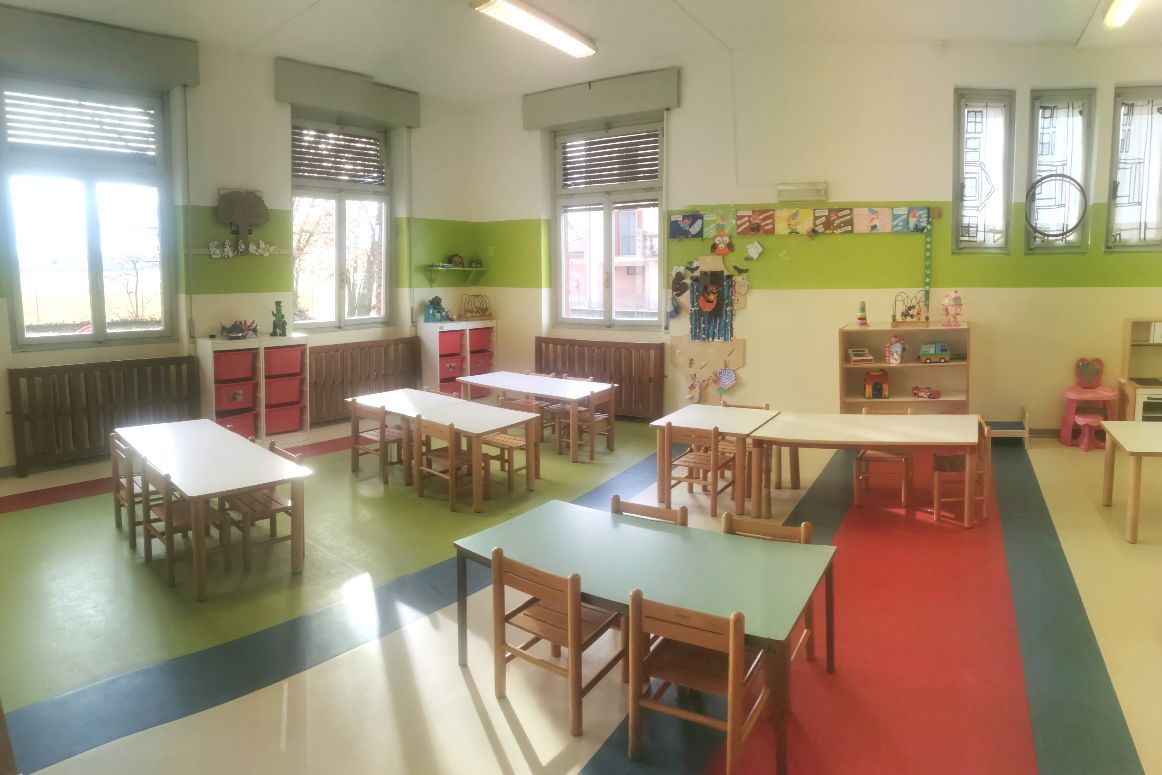 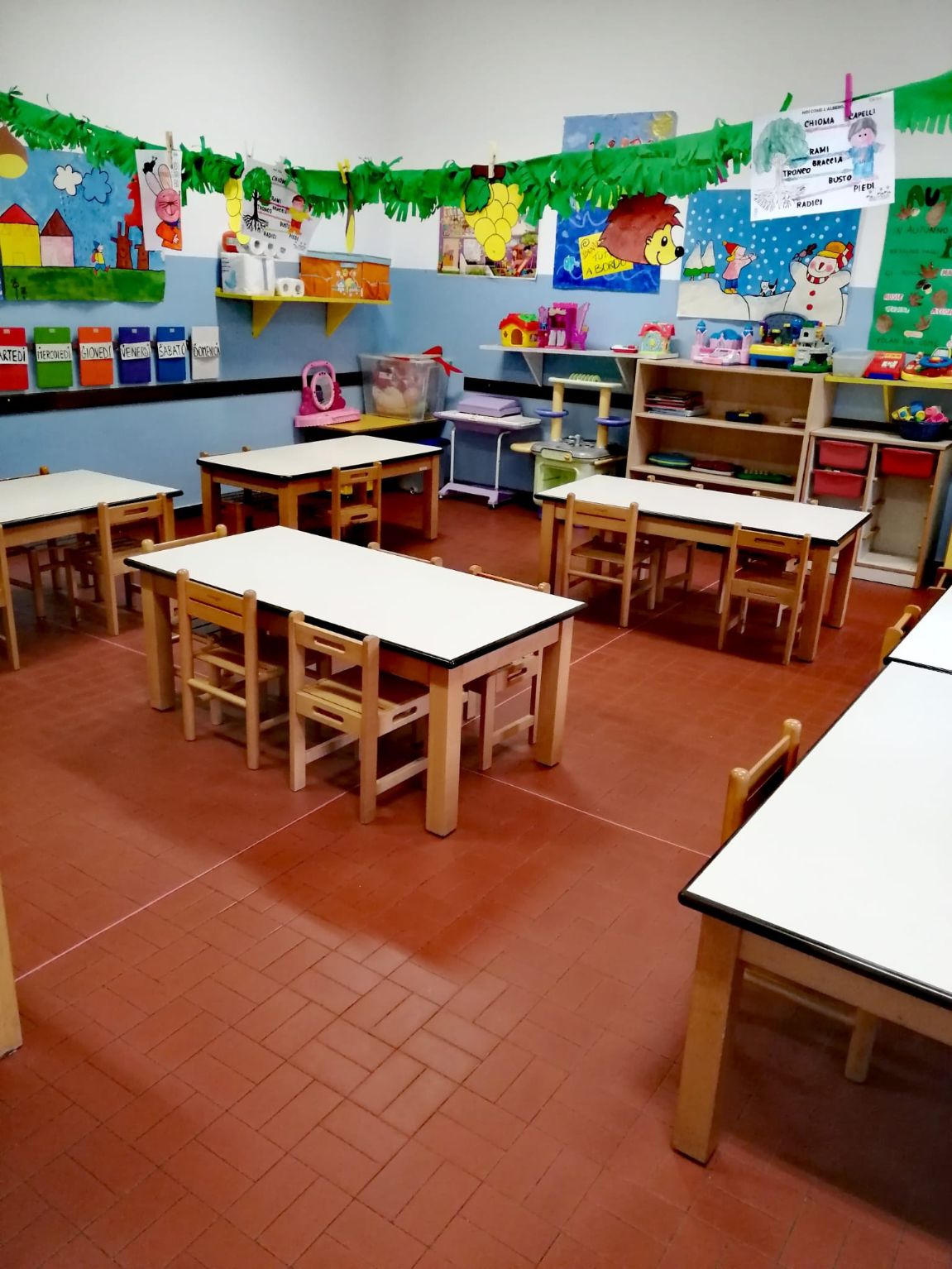 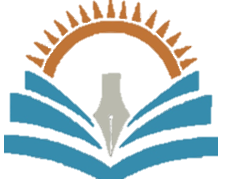 I
Giochi ed attività
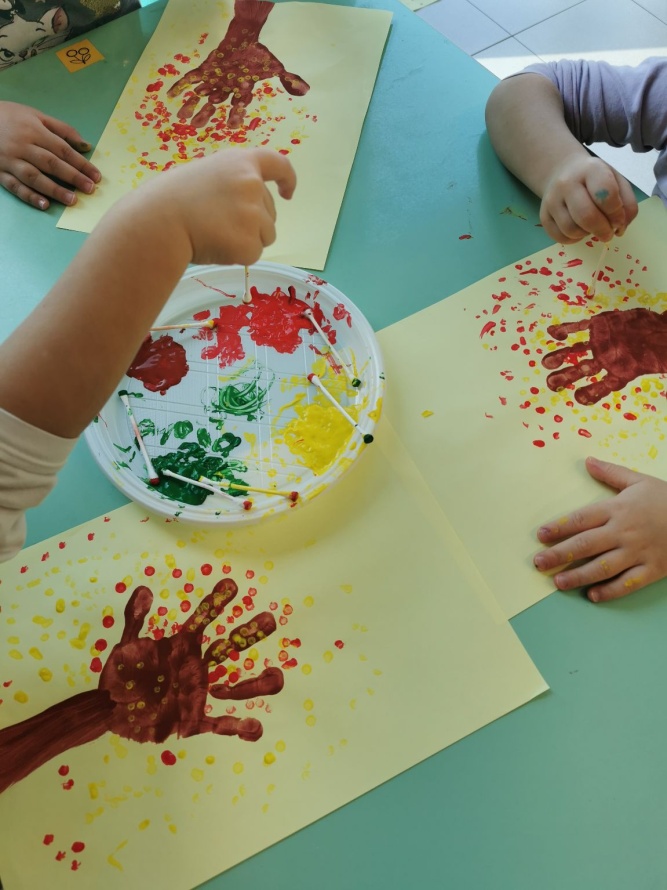 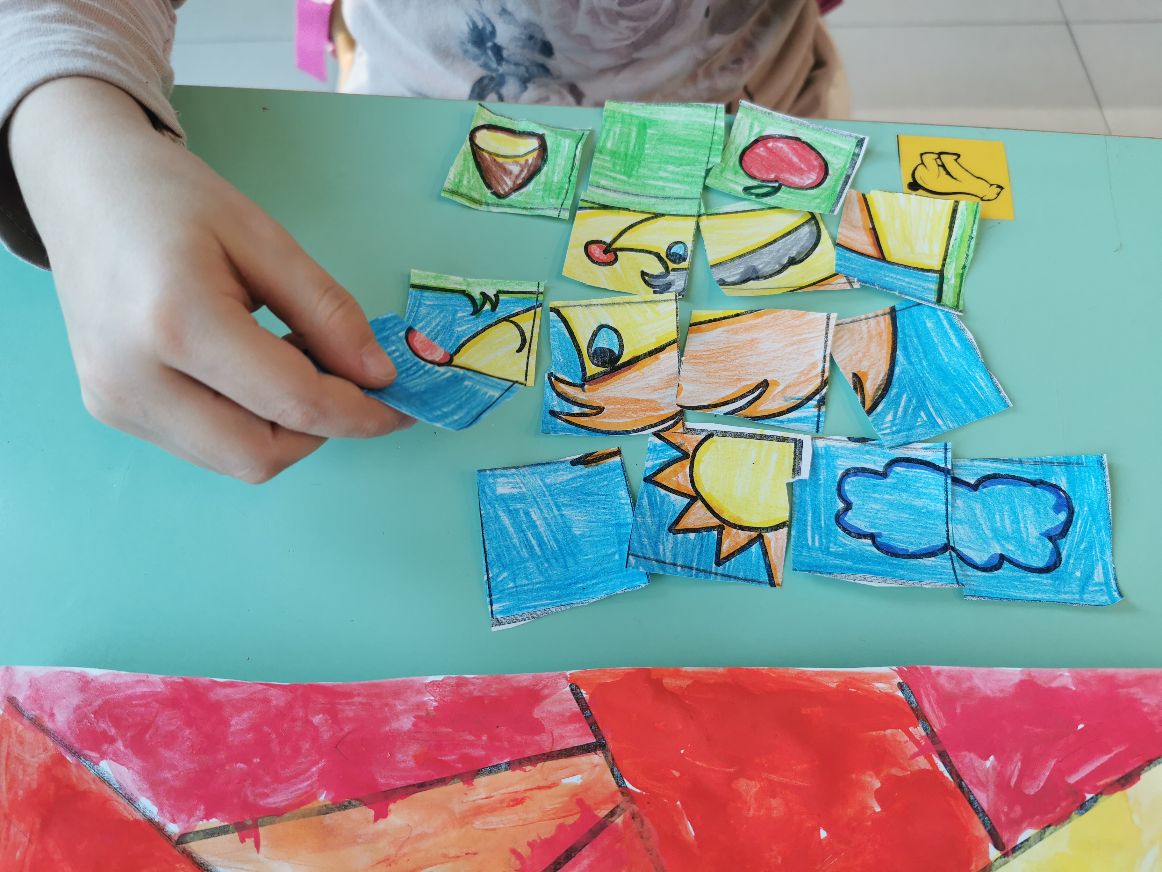 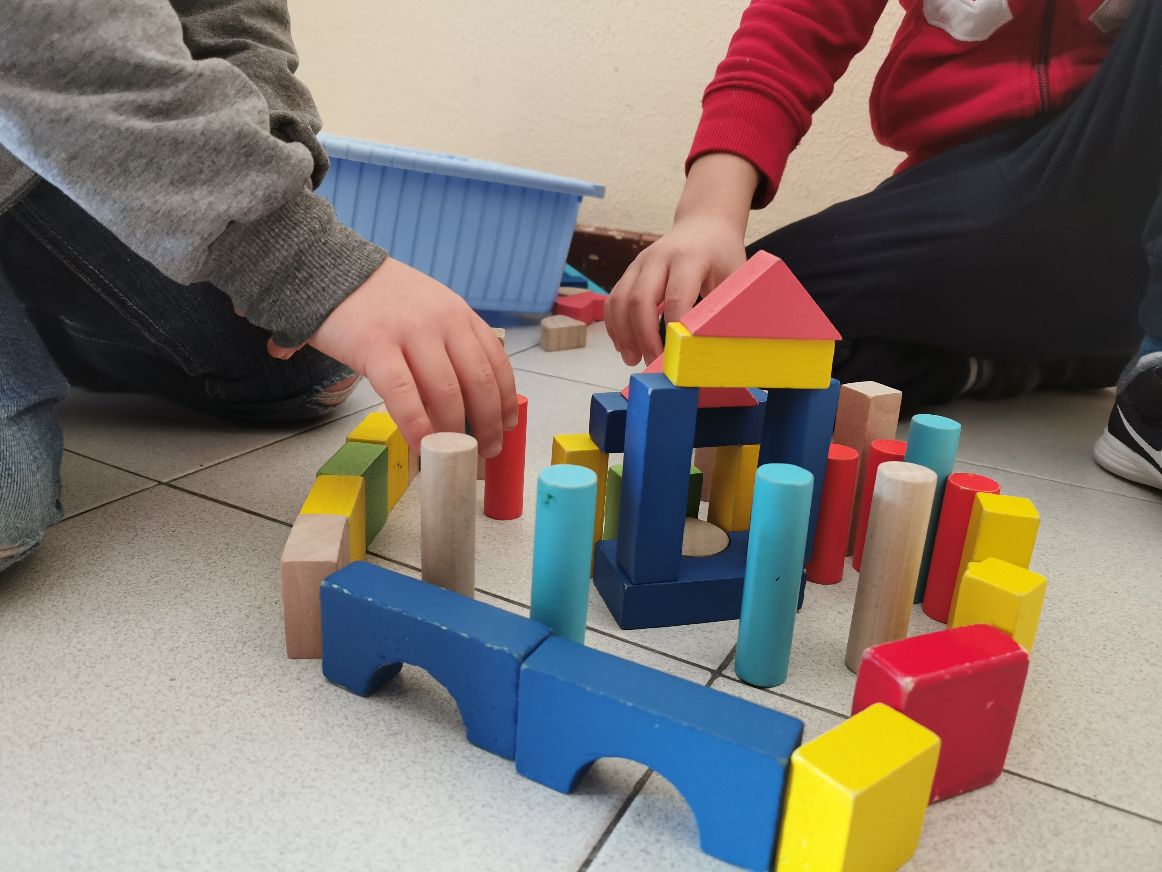 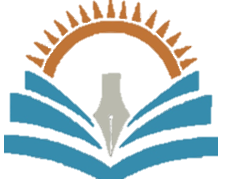 I
Giochi ed attività
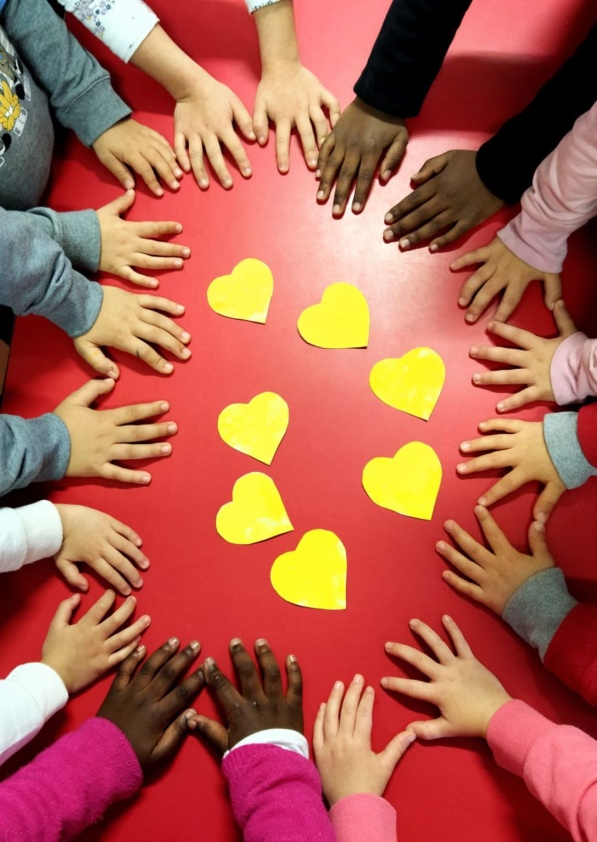 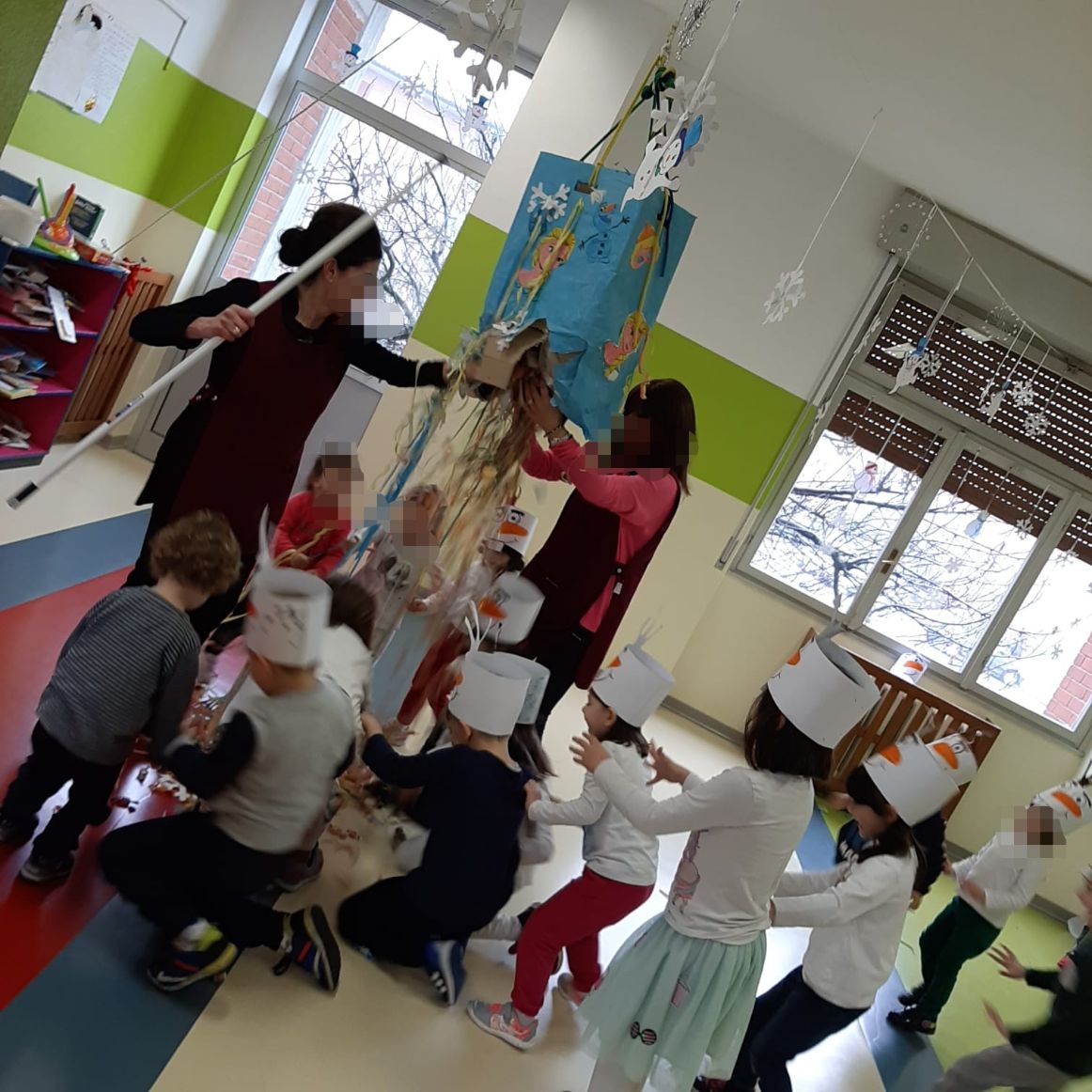 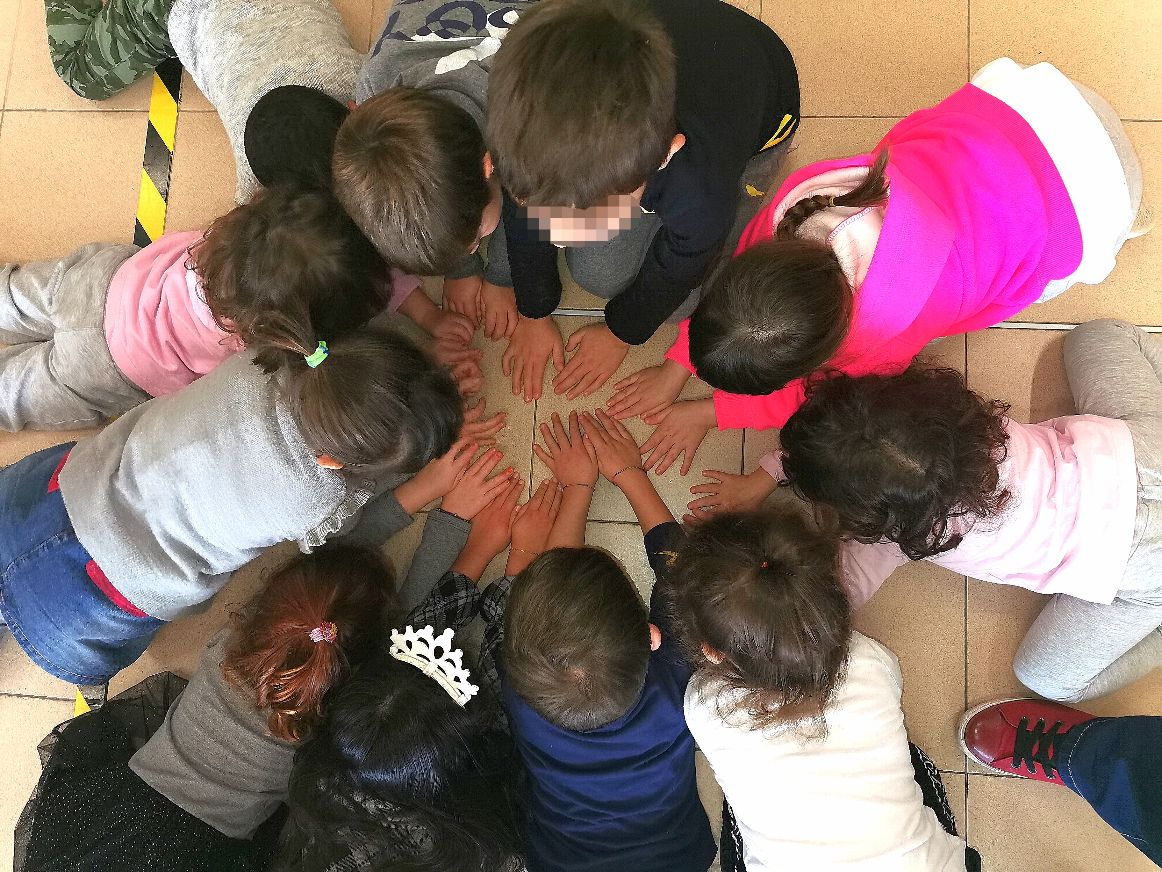 I
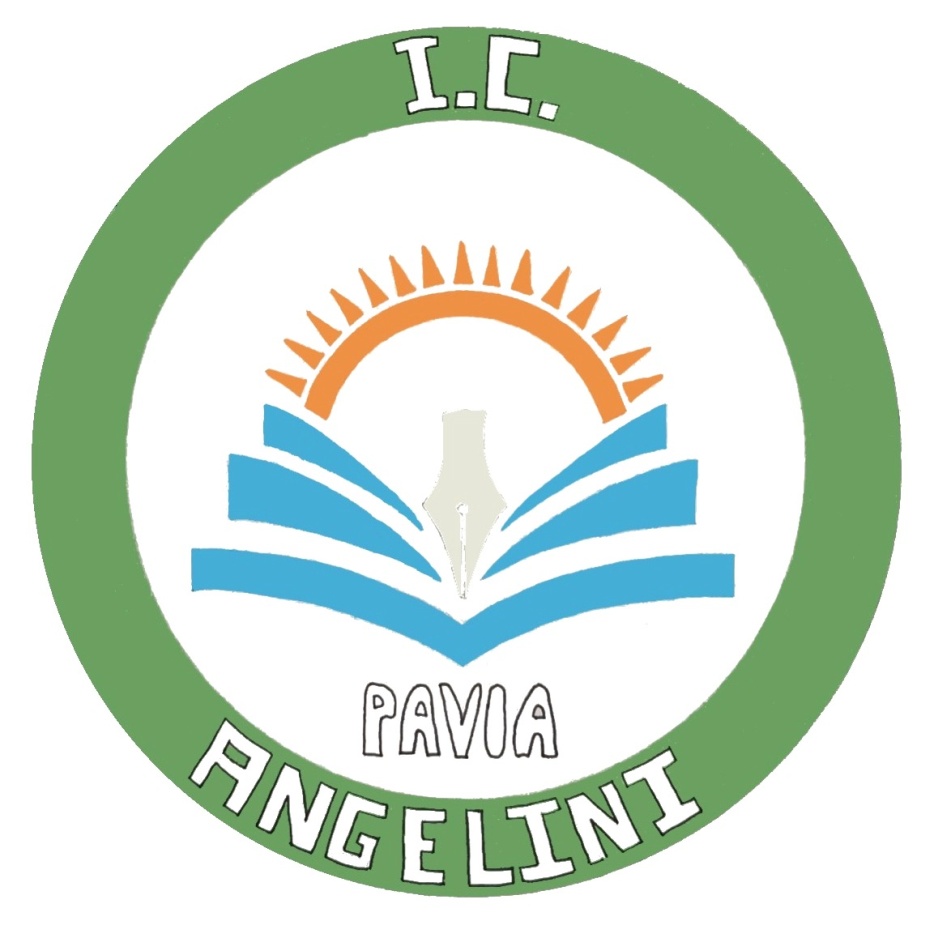 Con i bambini capirsi è semplice.
Quando ti prendono per mano,
hanno già scelto
di fidarsi di te.
Vi aspettiamo…